За изкуството и хората – Симоне Христова
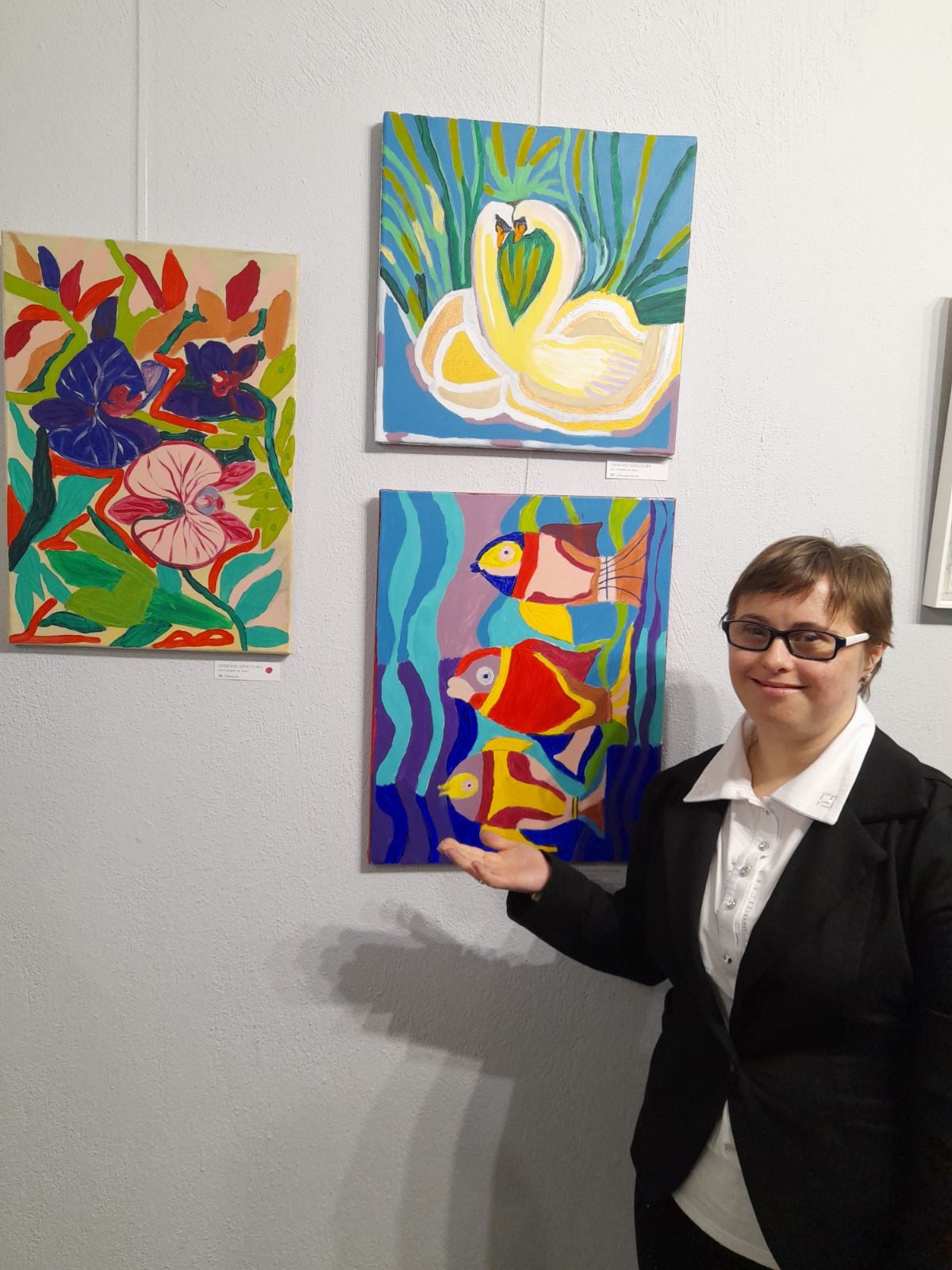 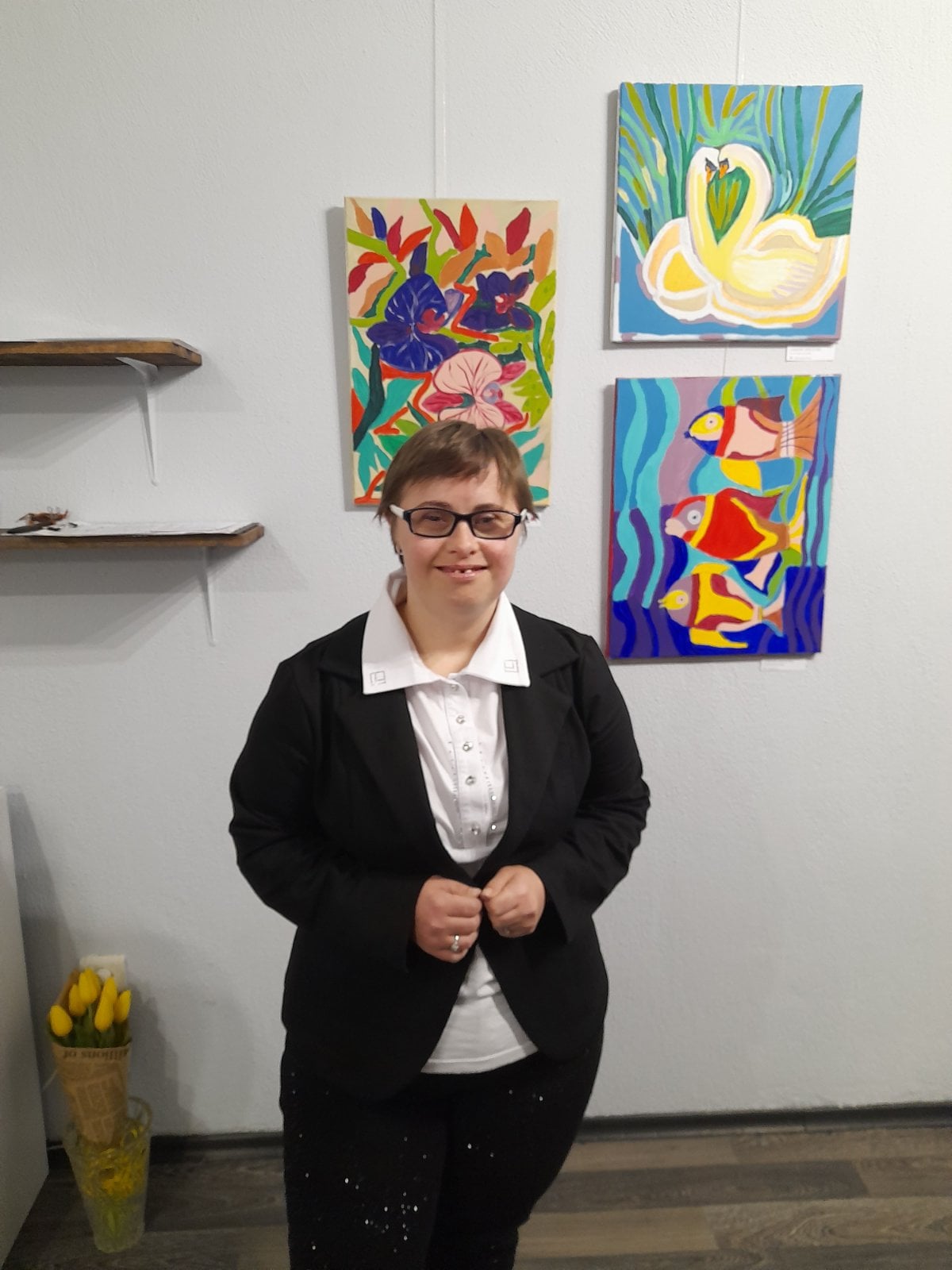 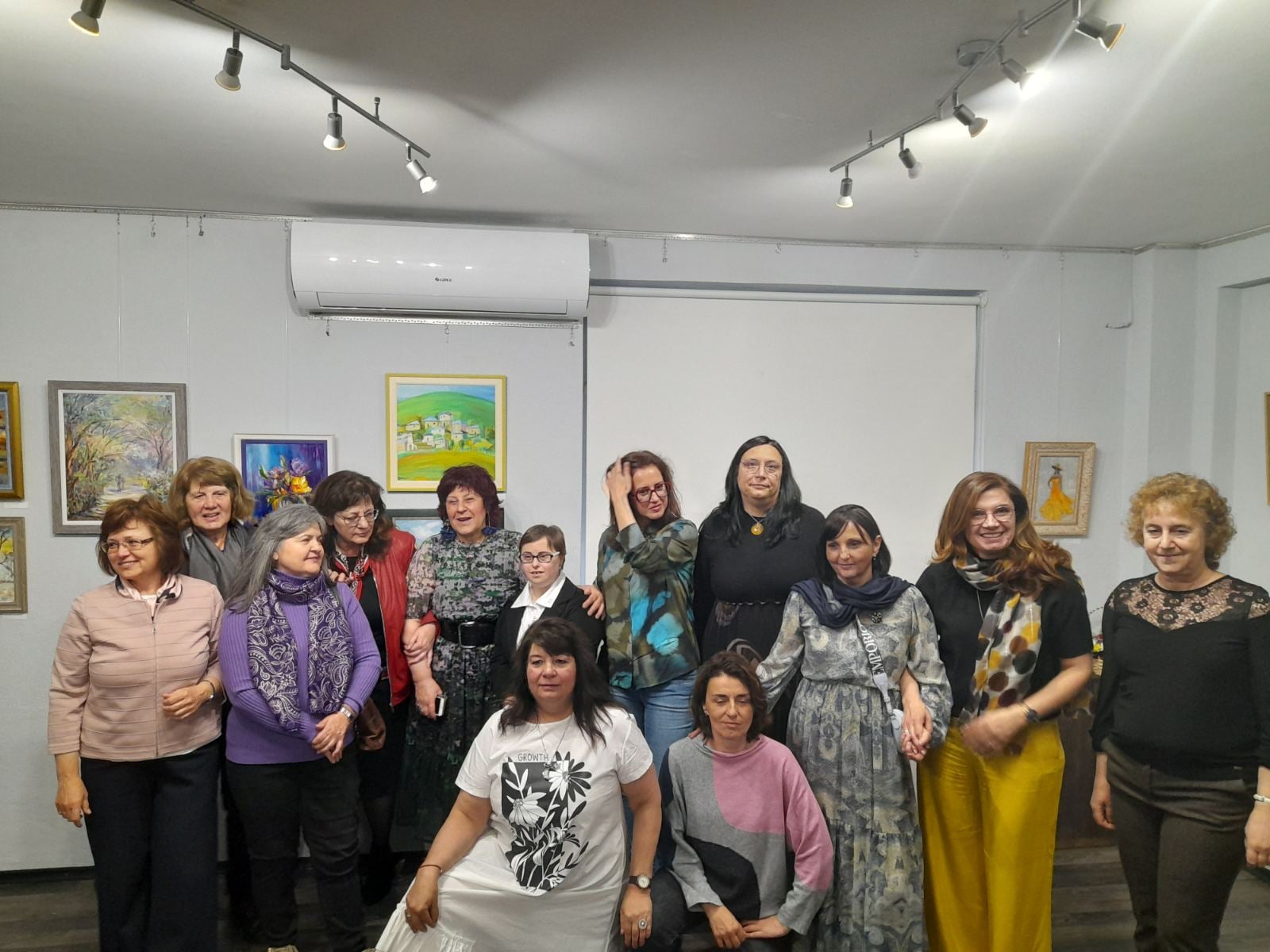